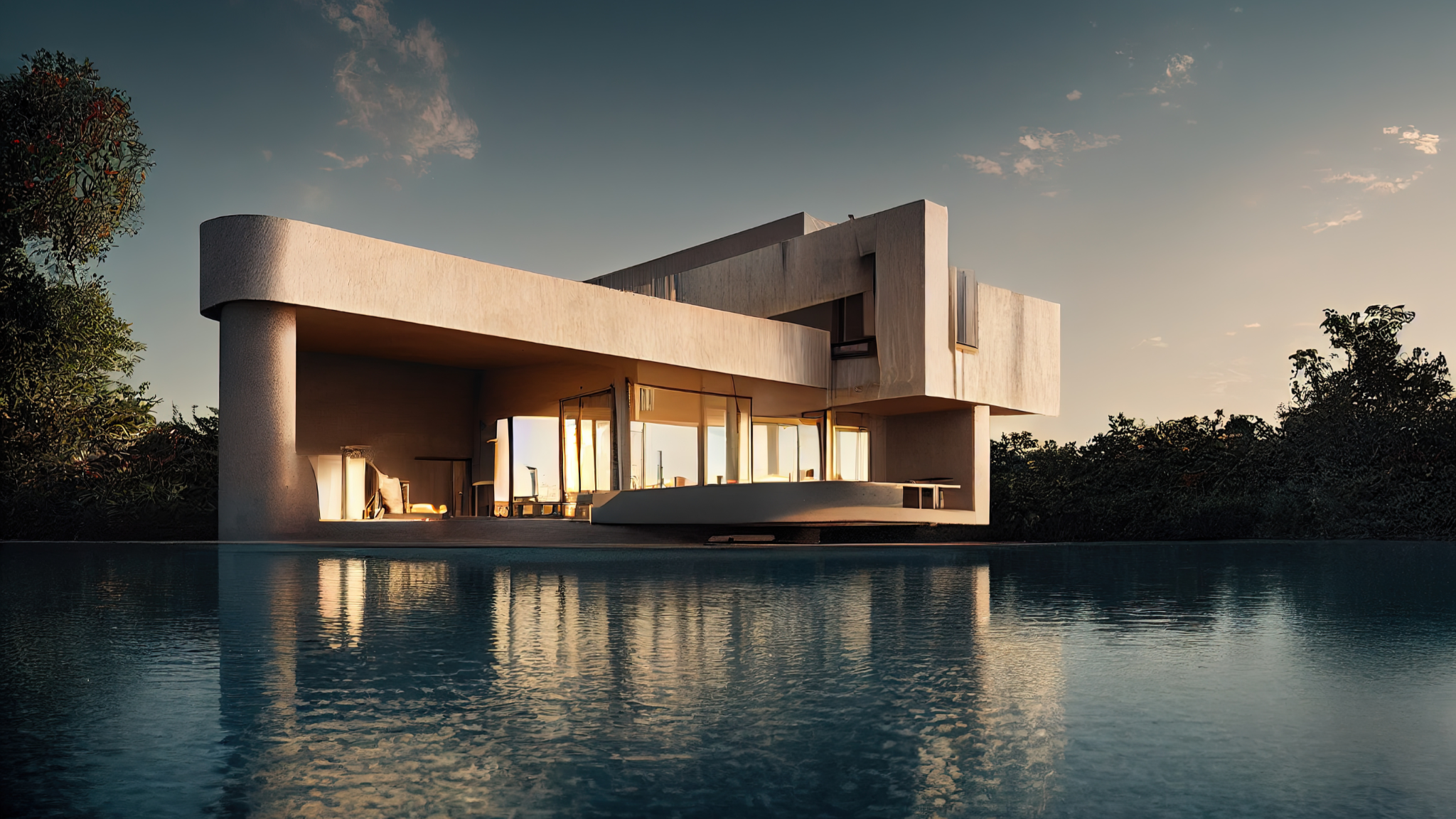 BUSINESS PRESENTATION
Real Estate
Marketing Plan
How to Use
This Presentation
GOOGLE SLIDES
POWERPOINT
CANVA
Click on the "Google Slides" button below this presentation preview. Make sure to sign in to your Google account. Click on "Make a copy." Start editing your presentation.
Alternative: Click on the "Share" button on the top right corner in Canva and click on "More" at the bottom of the menu. Enter "Google Drive" in the search bar and click on the GDrive icon to add this design as a Google slide in your GDrive.
Click on the "PowerPoint" button below this presentation preview. Start editing your presentation.
Alternative: From Canva template file, Click on the "Share" button on the top right corner in Canva and click on "More" at the bottom of the menu. Enter "PowerPoint" in the search bar and click on the PowerPoint icon to download.
Click on the "Canva" button under this presentation preview. Start editing your presentation. You need to sign in to your Canva account.
Table Of Contents
01.
02.
03.
INTRODUCTION
OUR PRODUCTS
ABOUT US
Elaborate on what you want to discuss.
Elaborate on what you want to discuss.
Elaborate on what you want to discuss.
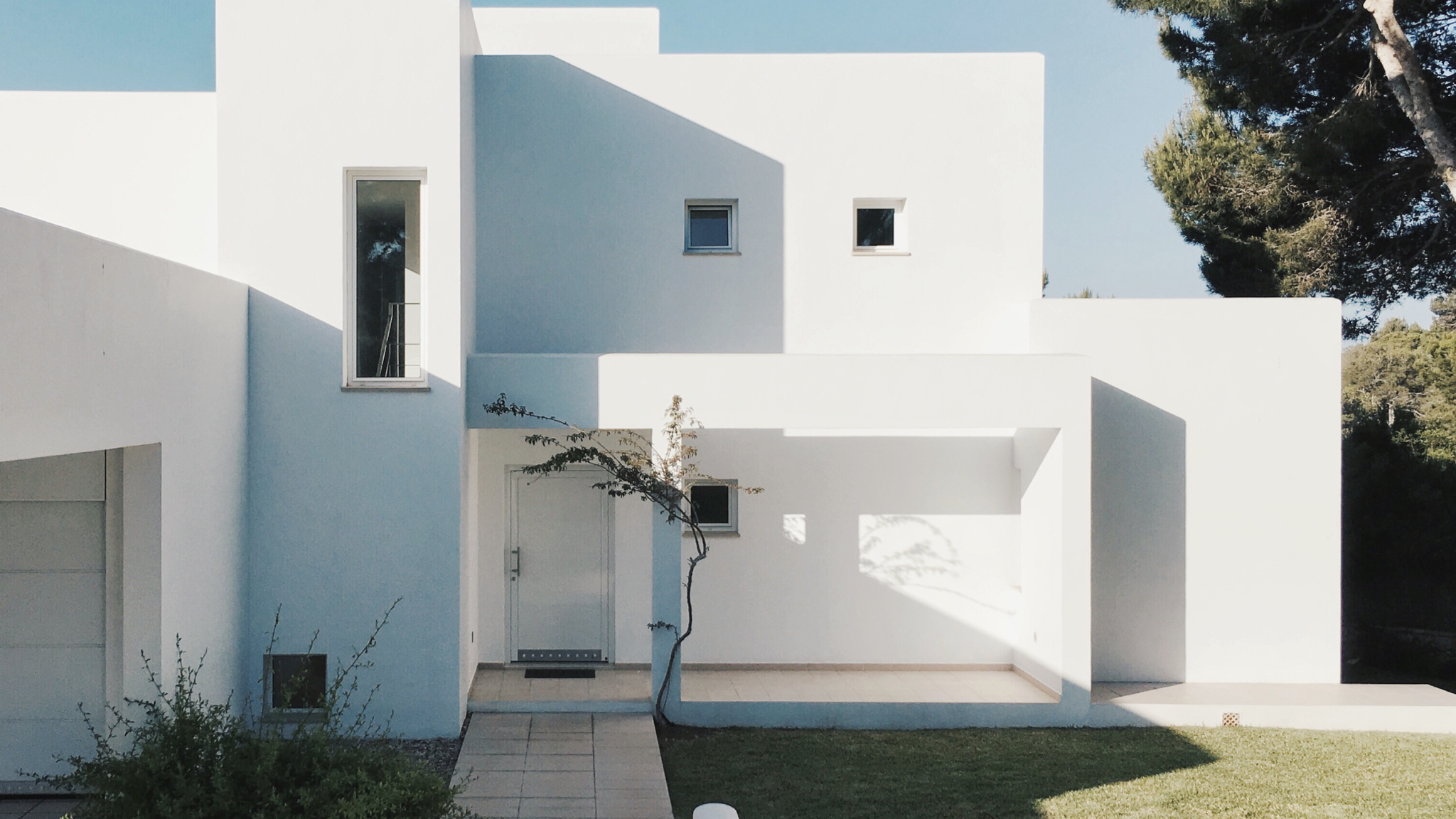 01.
Introduction
Elaborate on what you want to discuss.
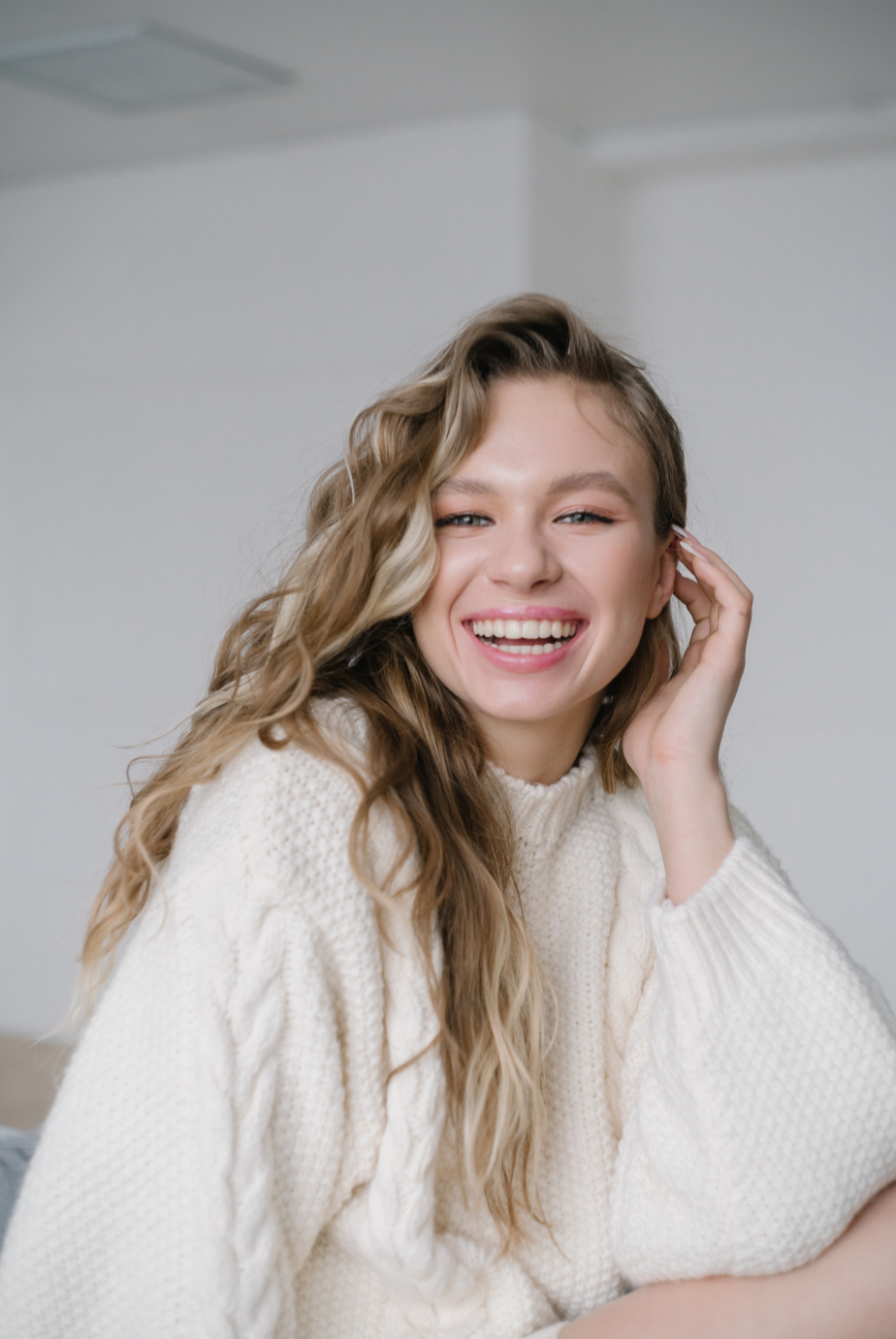 Welcome To Presentation
I'm Rain, and I'll be sharing with you my beautiful ideas. Follow me at @reallygreatsite to learn more.
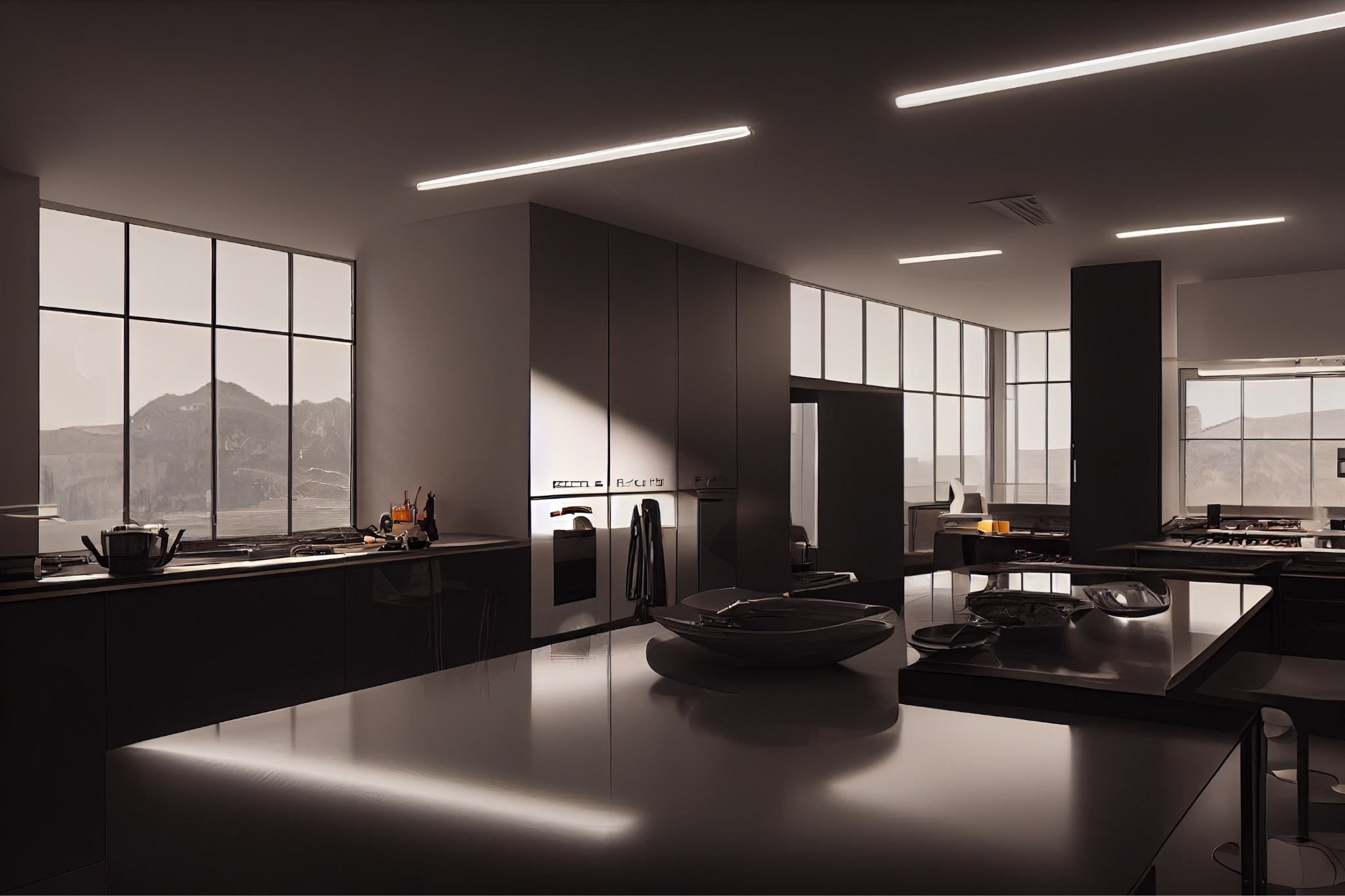 Our Company
WHAT WE DO?
WHO WE ARE?
Briefly elaborate on what you want to discuss.
Briefly elaborate on what you want to discuss.
Table Of Contents
ADD A MAIN
POINT
ADD A MAIN POINT
Elaborate on what you want to discuss.
Elaborate on what you want to discuss.
01.
03.
02.
04.
ADD A MAIN
POINT
ADD A MAIN
POINT
Elaborate on what you want to discuss.
Elaborate on what you want to discuss.
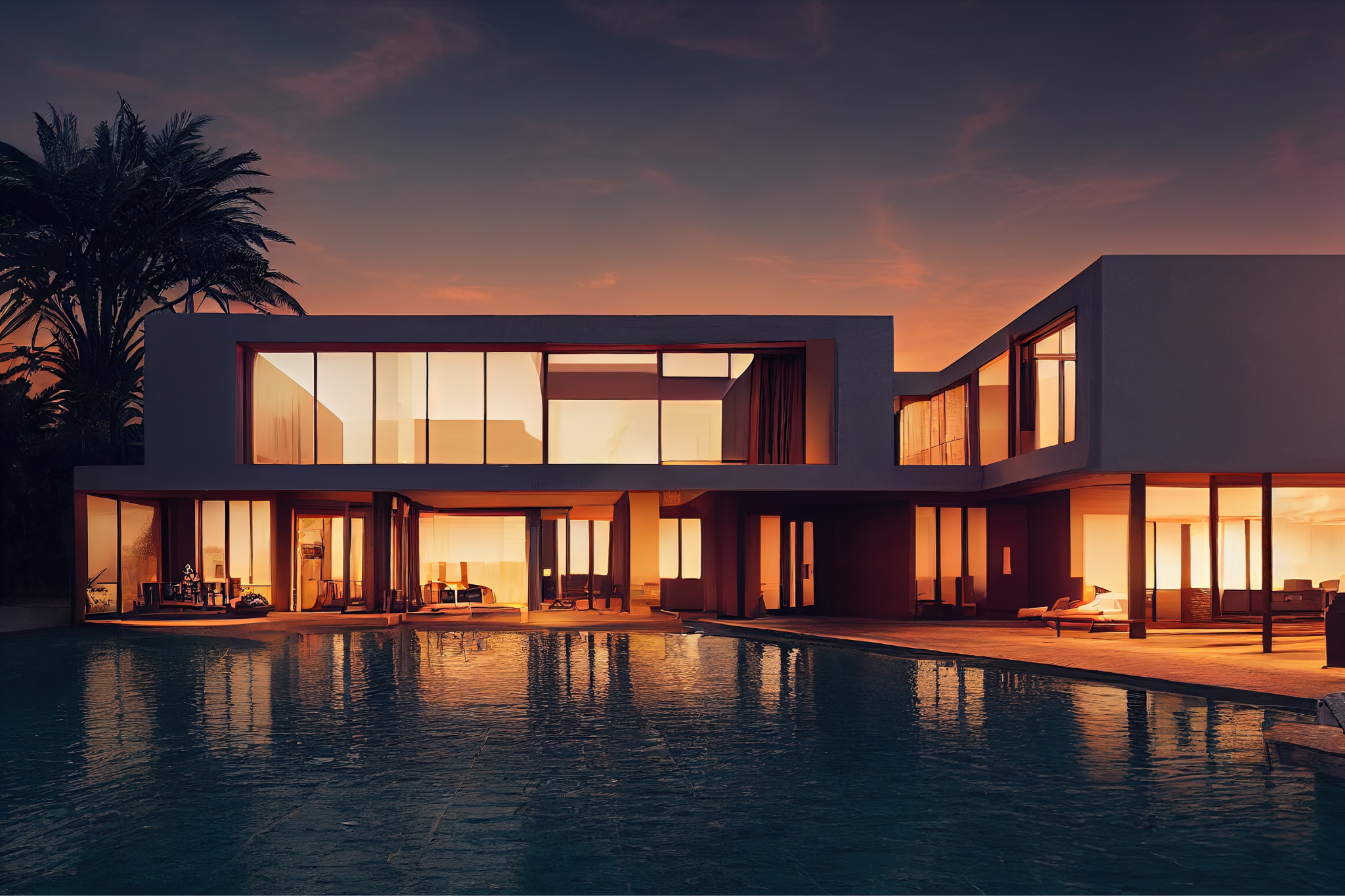 02.
Our Products
Elaborate on what you want to discuss.
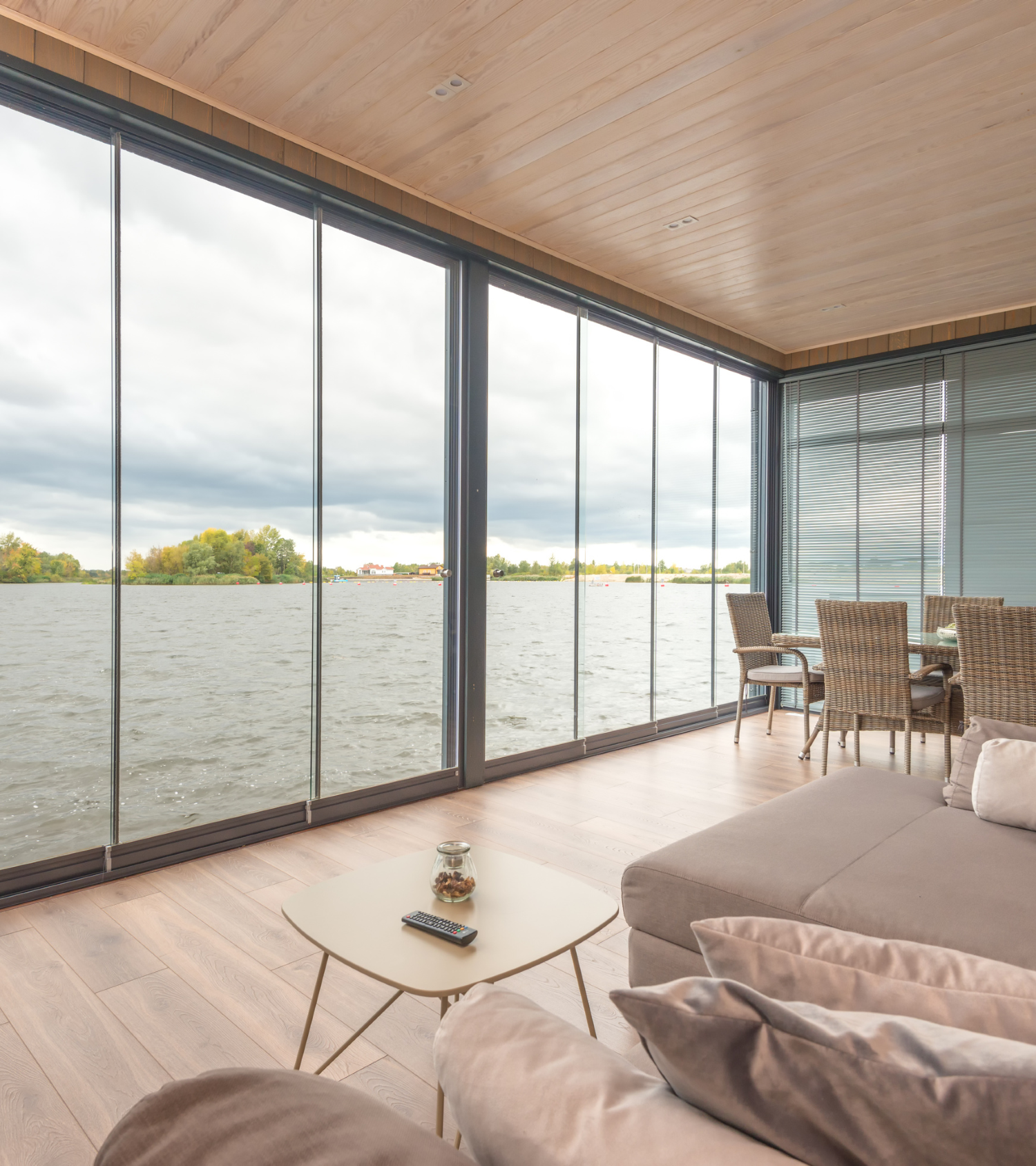 Our
Services
SERVICE ONE
Elaborate on what you want to discuss.
SERVICE TWO
Elaborate on what you want to discuss.
SERVICE THREE
Elaborate on what you want to discuss.
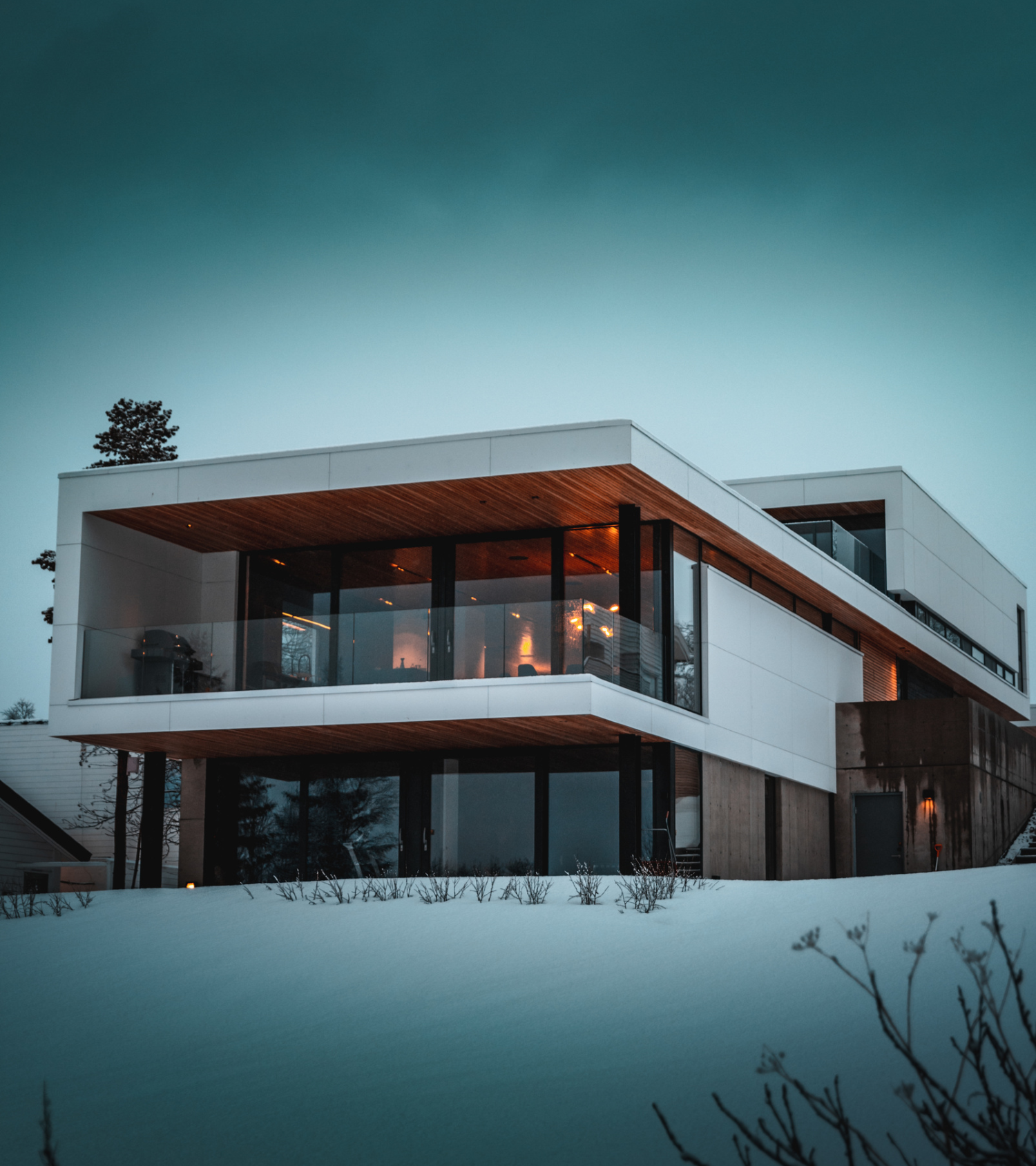 Our
Project
Presentations are communication tools that can be used as demonstrations, lectures, speeches, reports, and more. It is mostly presented before an audience. It serves a variety of purposes, making presentations powerful tools for convincing and teaching.
YEAR: 2022
ROLE: WRITE YOUR ROLE
Add a Pricing Page
20$
30$
300$
MONTHLY
MONTHLY
YEARLY
Add a feature
Add a feature
Add a feature
Add a feature
Add a feature
Add a feature
Add a feature
Add a feature
Add a feature
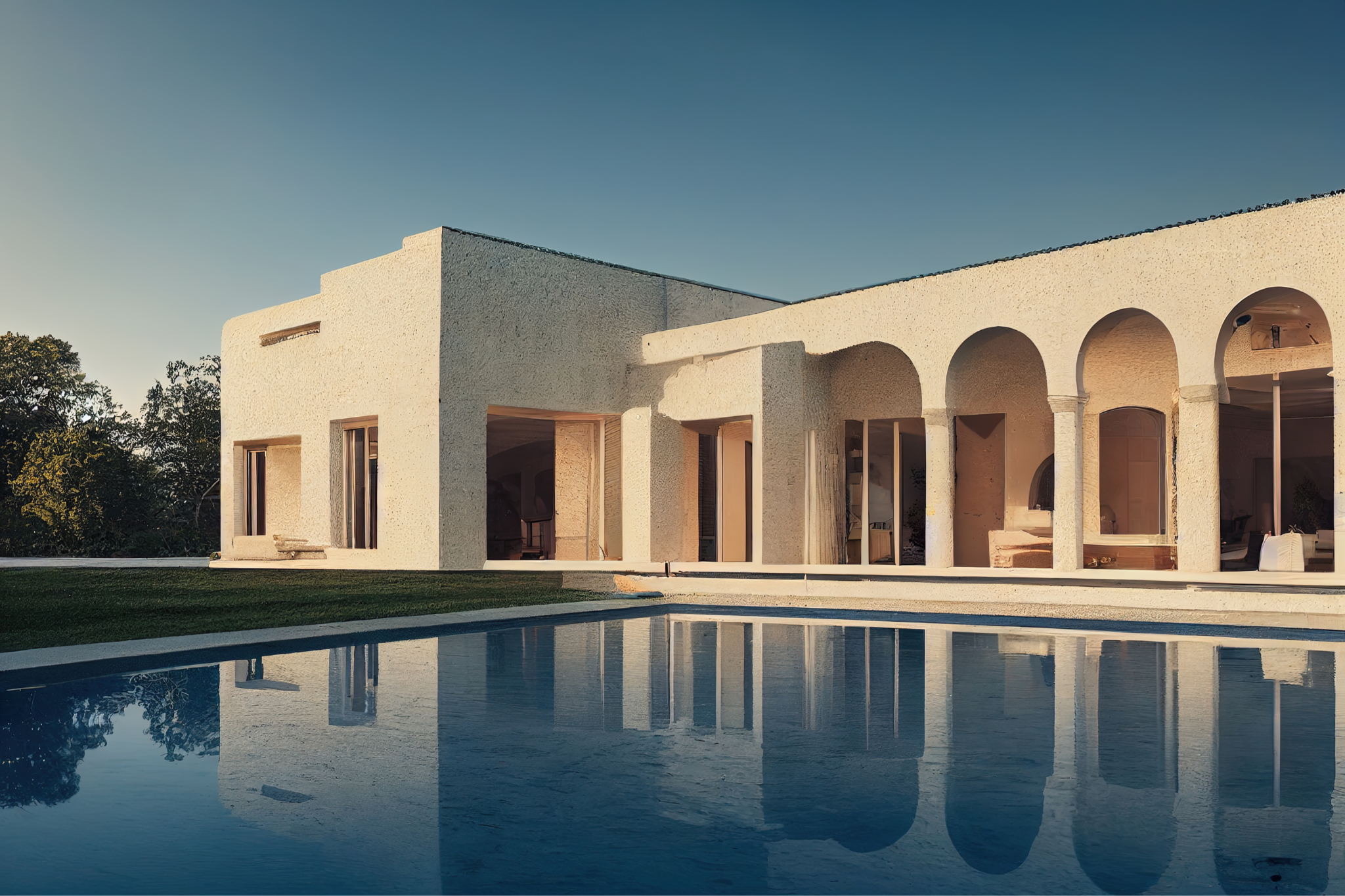 03.
About Us
Elaborate on what you want to discuss.
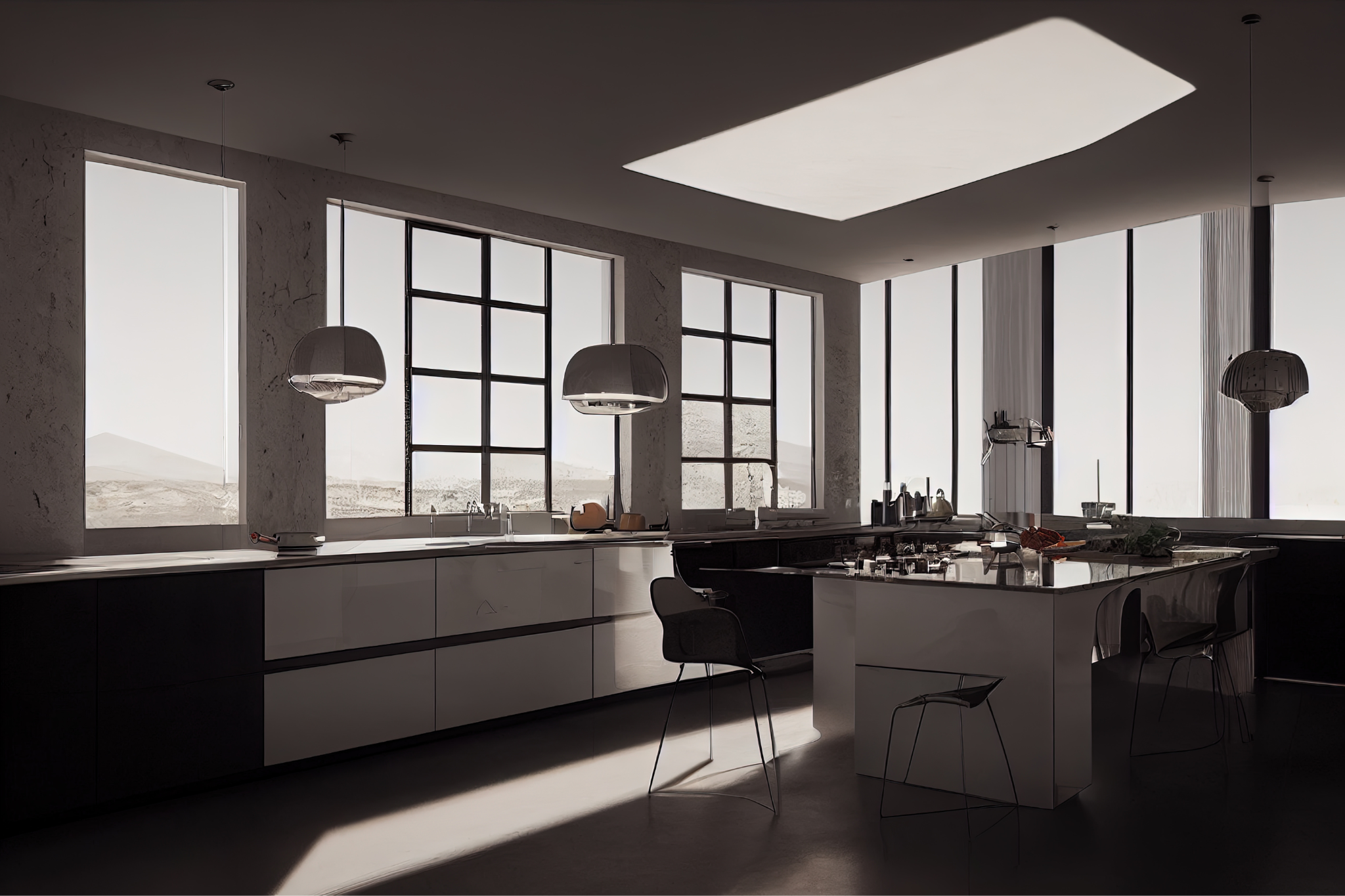 Our
History
Presentations are communication tools that can be used as demonstrations, lectures, speeches, reports, and more. It is mostly presented before an audience. It serves a variety of purposes, making presentations powerful tools for convincing and teaching.
Add a Pricing Page
Name
Name
Name
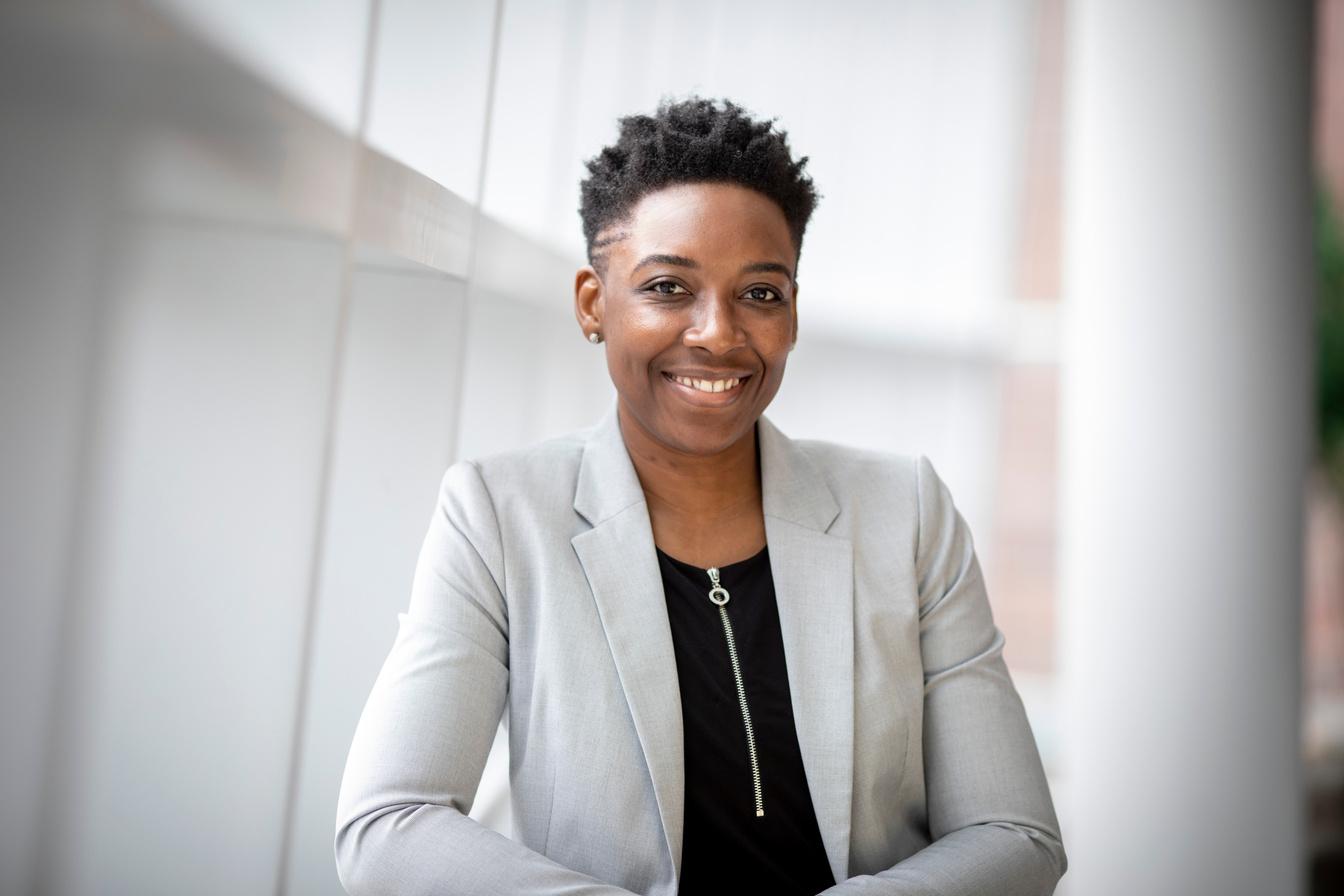 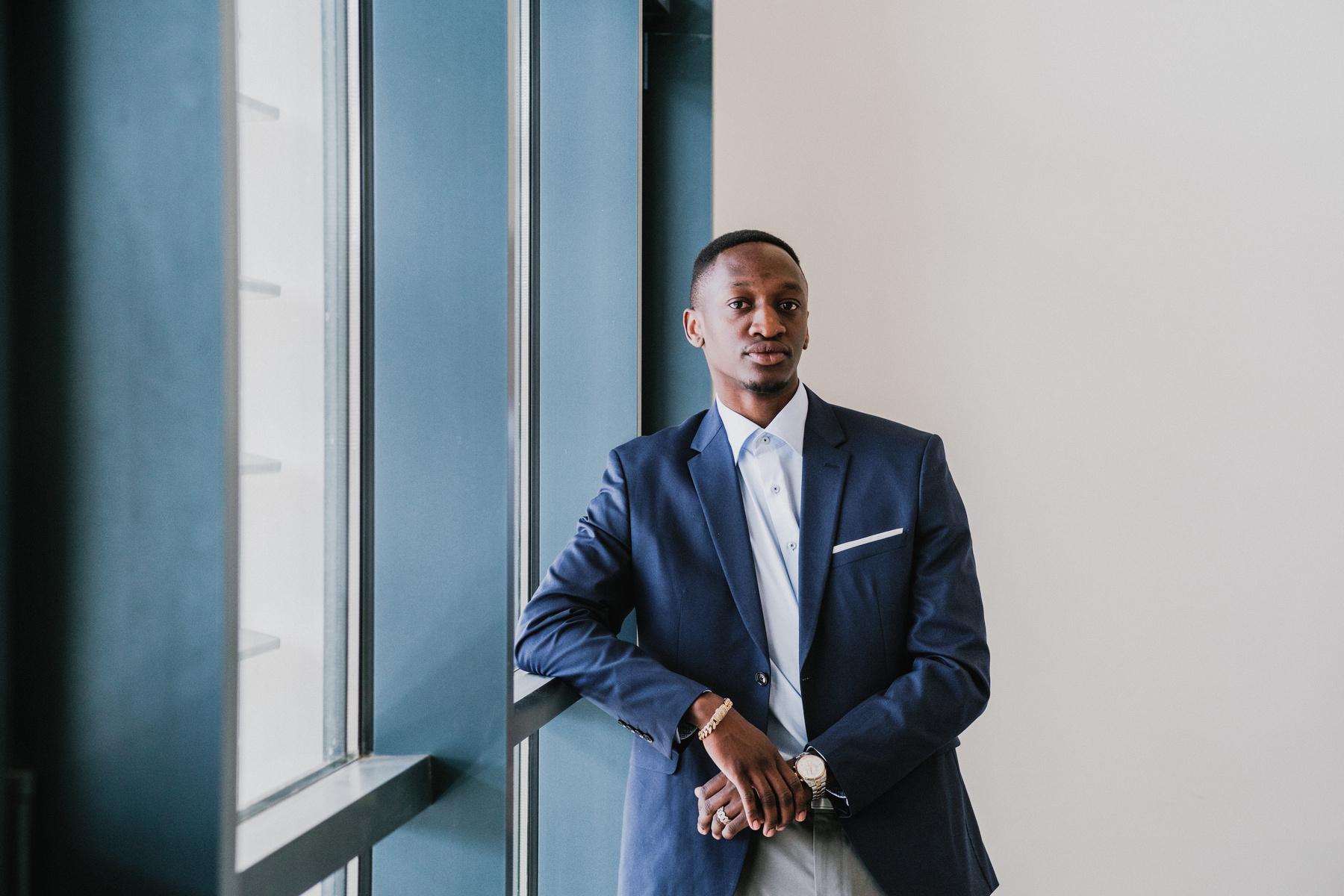 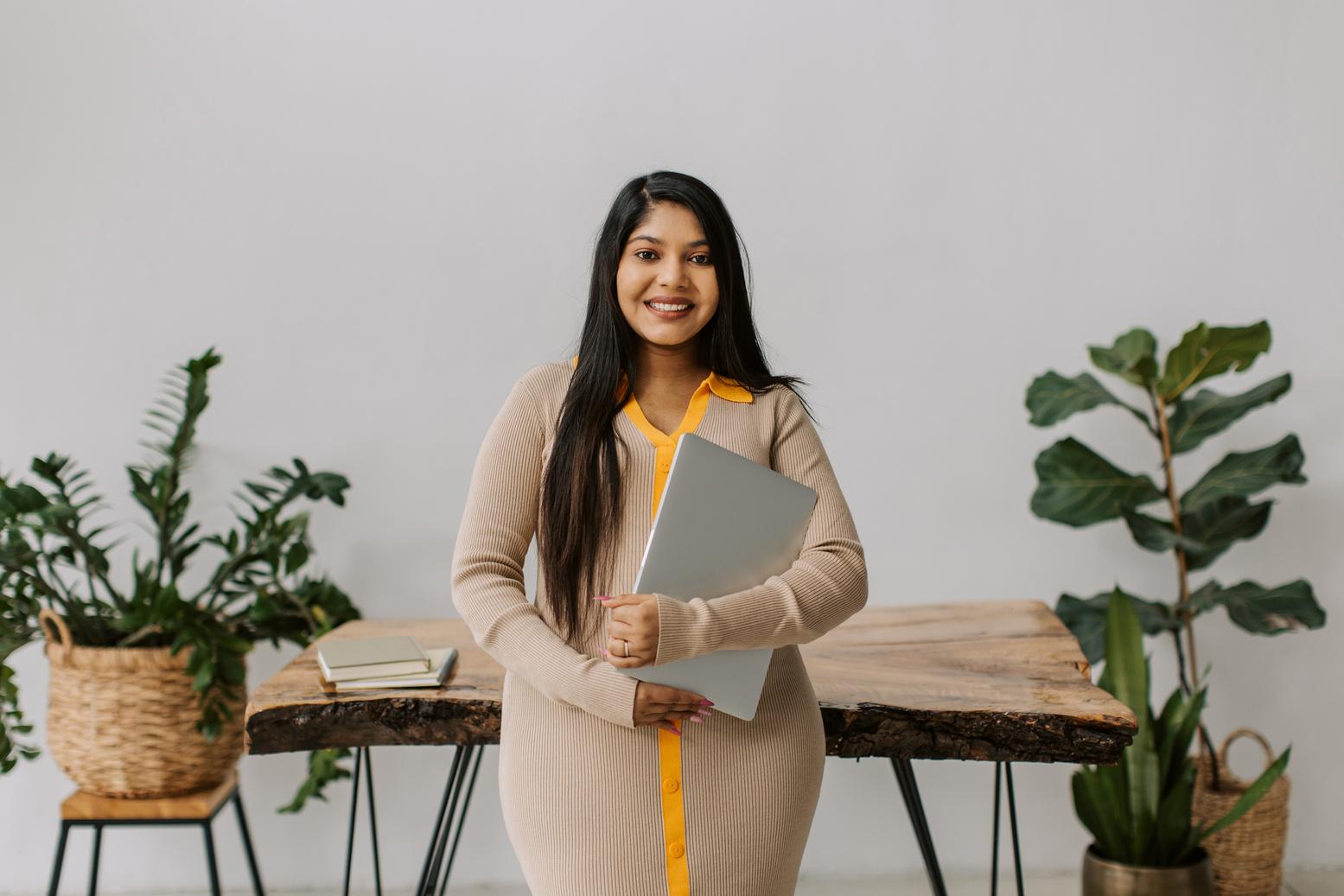 Title or Position
Title or Position
Title or Position
Write an original statement or inspiring quote
— INCLUDE A CREDIT, CITATION, OR SUPPORTING MESSAGE
Use these design resources in your Canva Presentation.
Resource
Page
This presentation template uses the following free fonts:
Titles: Space Mono
Headers: Space Mono
Body Copy: Montserrat
You can find these fonts online too. Happy designing! 

Don't forget to delete this page before presenting.
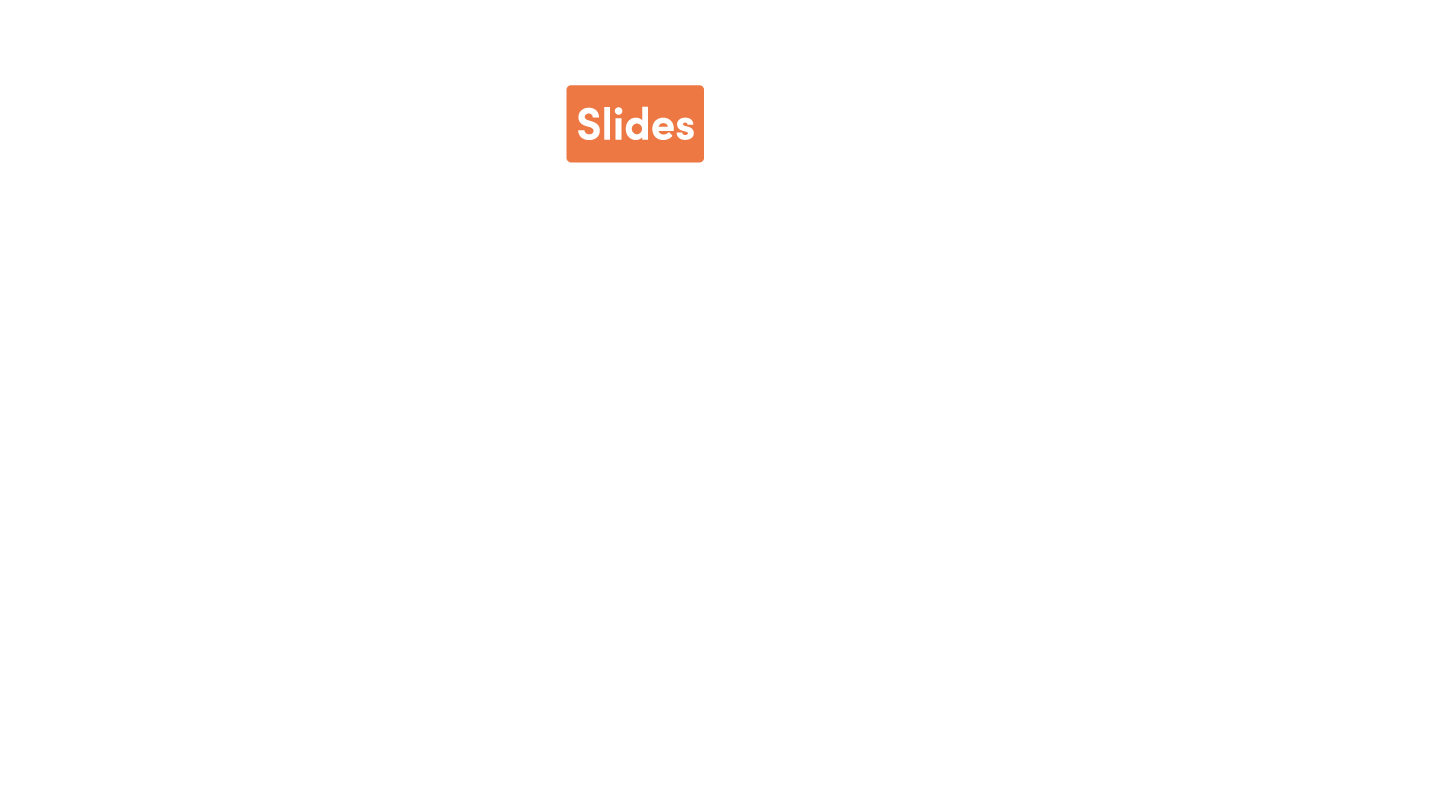 This presentation template is free for everyone to use thanks to the following:
SLIDESCARNIVAL FOR THE PRESENTATION TEMPLATE
PEXELS FOR THE PHOTOS
Happy designing!